CODVID-19 & CLIMATE CHANGE
A collaborative online session
Marta Pey Pratdesaba
eTwinning & FCL Ambassador
European Programmes Advisor, Department of Education of Catalonia
English teacher at Institut Jaume Callís (Vic, Barcelona)
What was it about?
cXhar
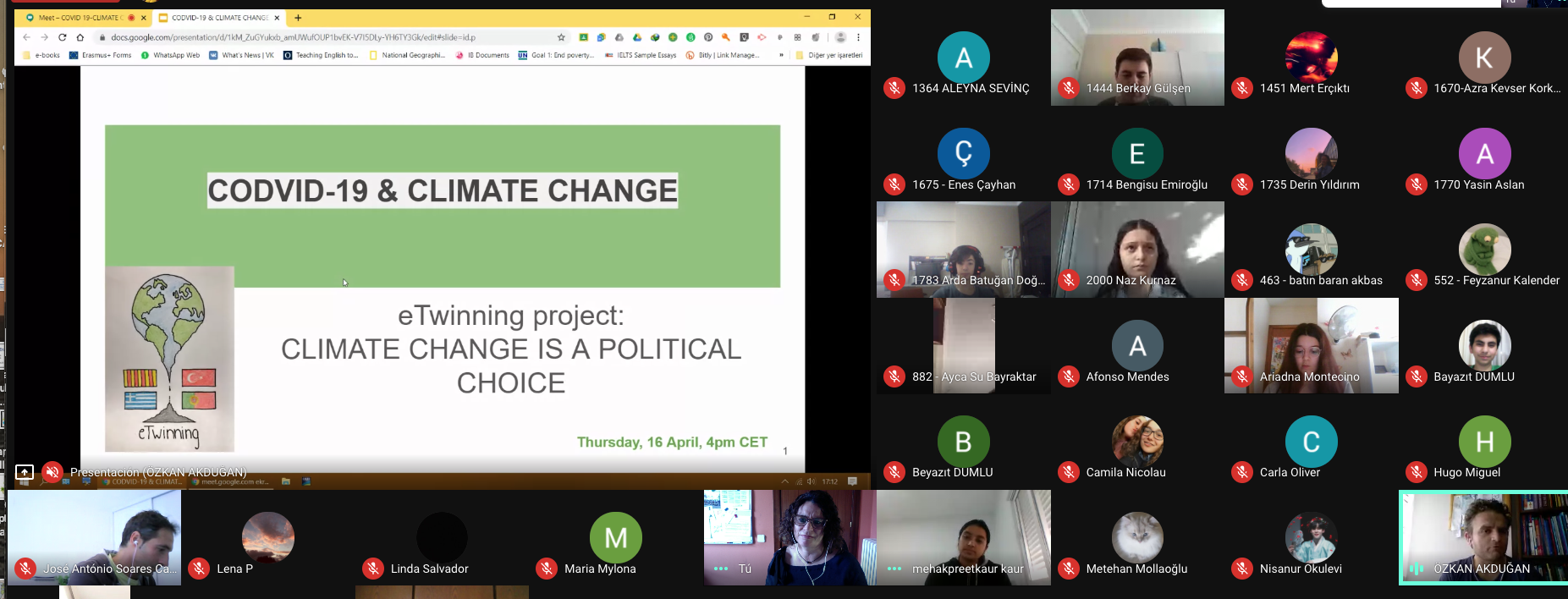 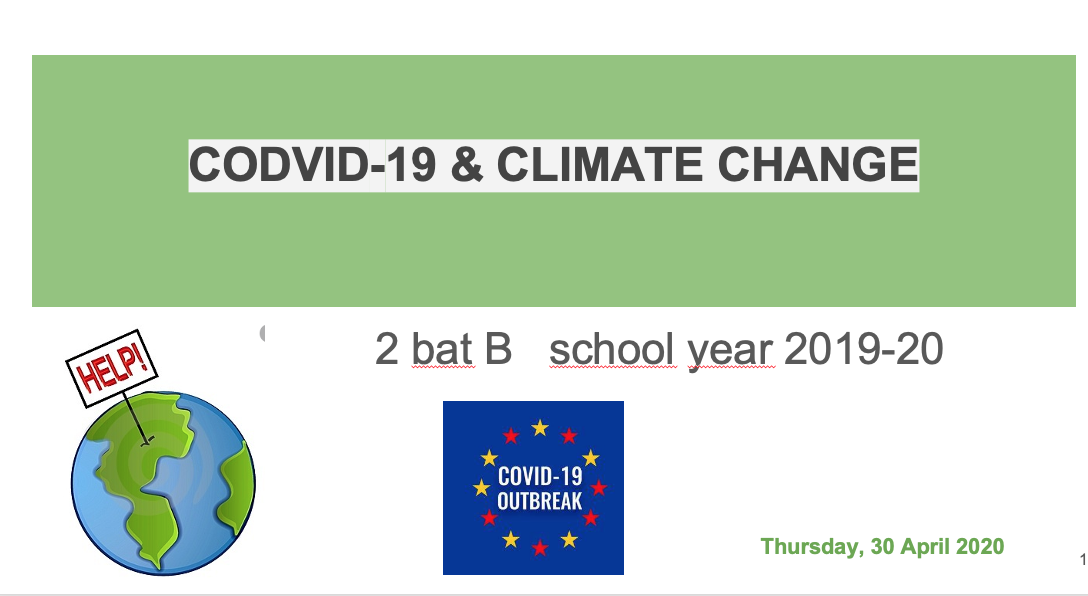 tatb
What did we talk about?
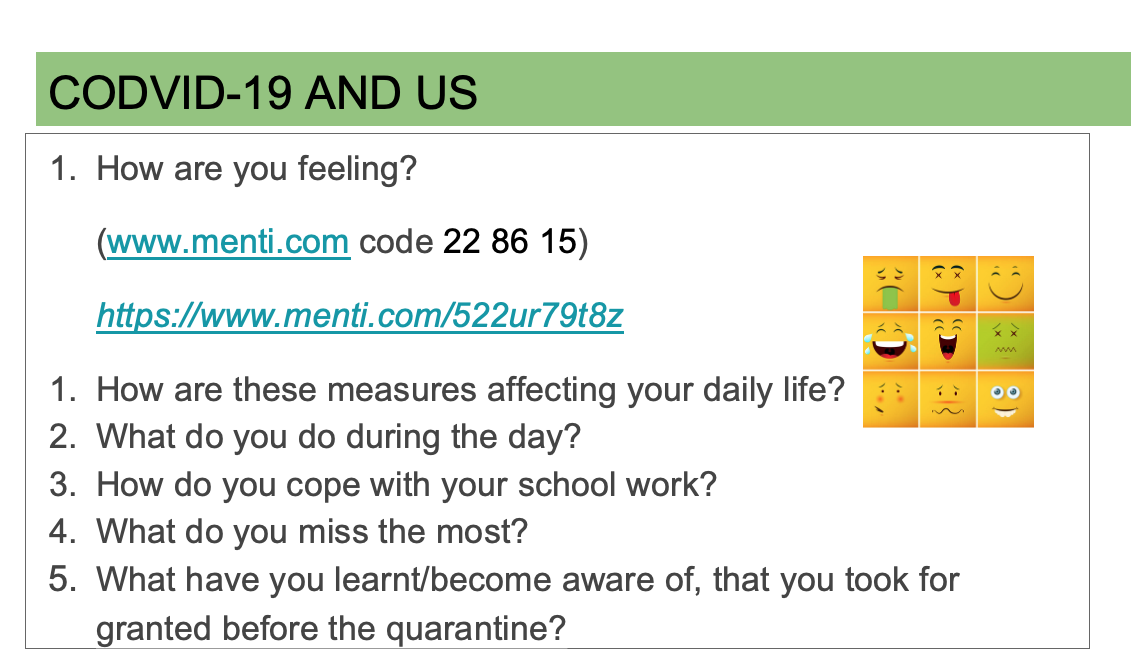 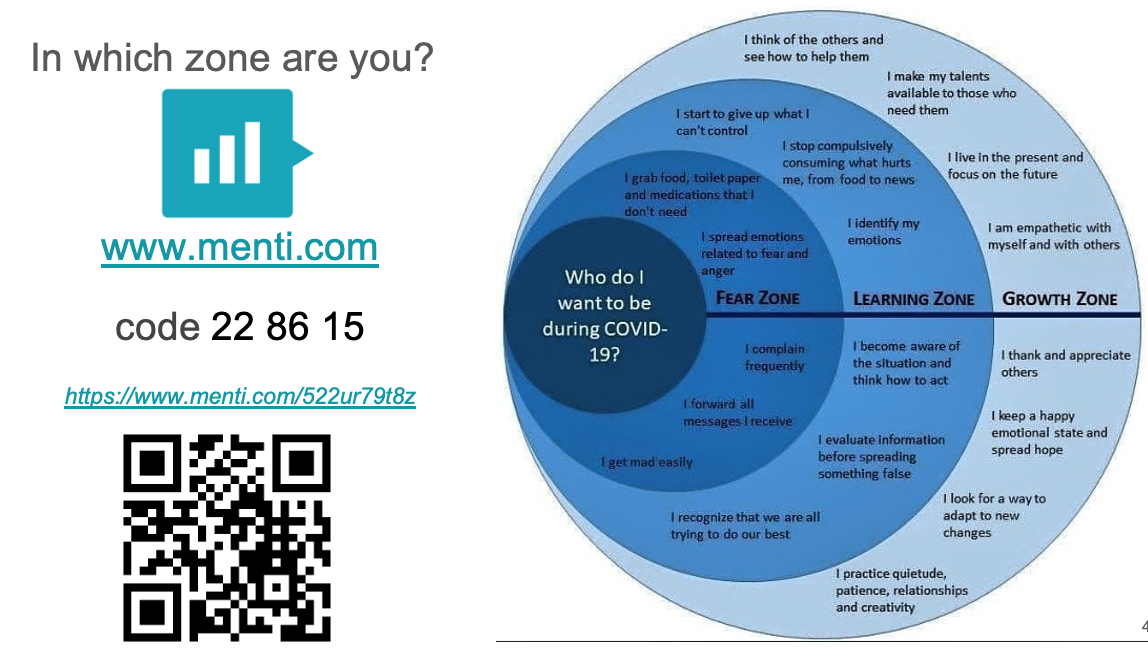 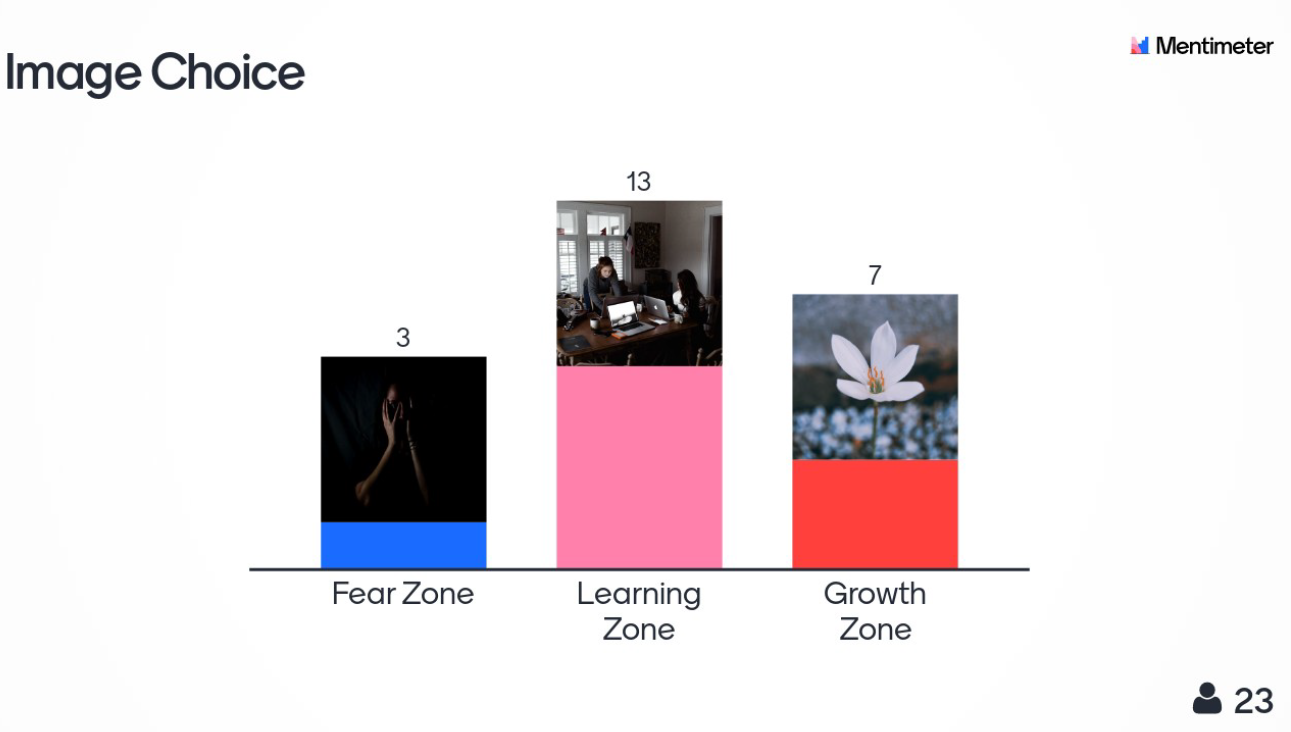 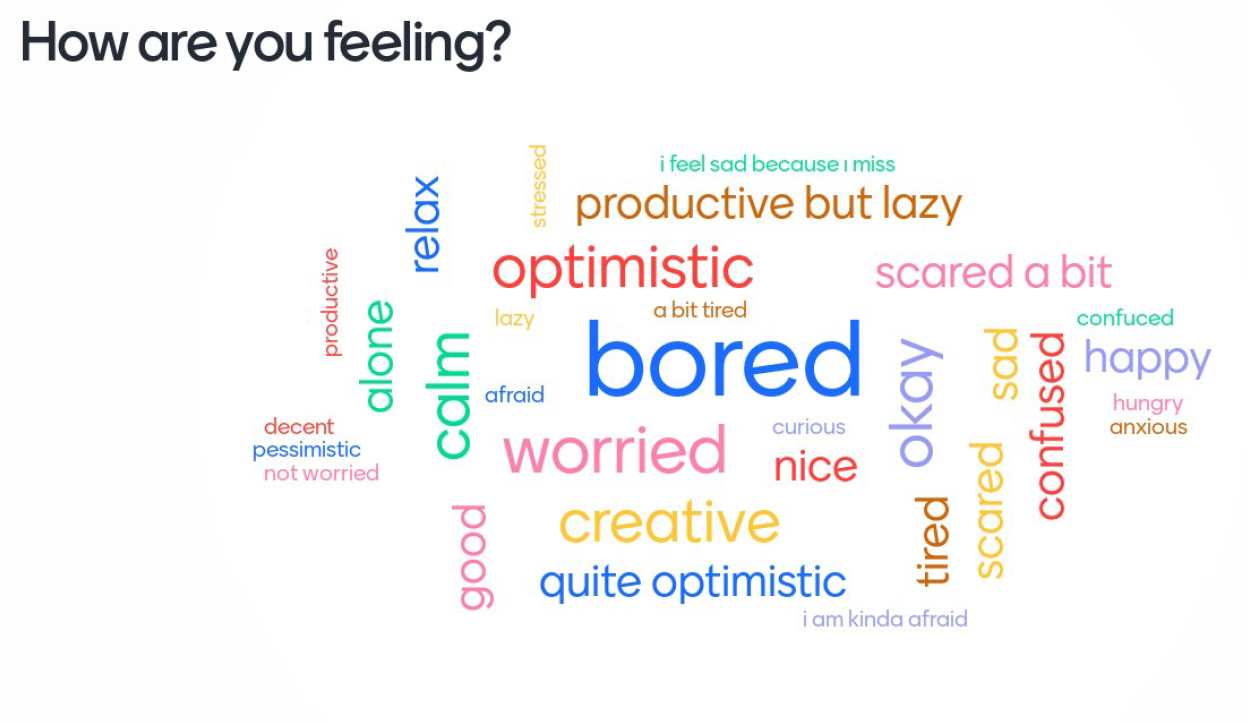 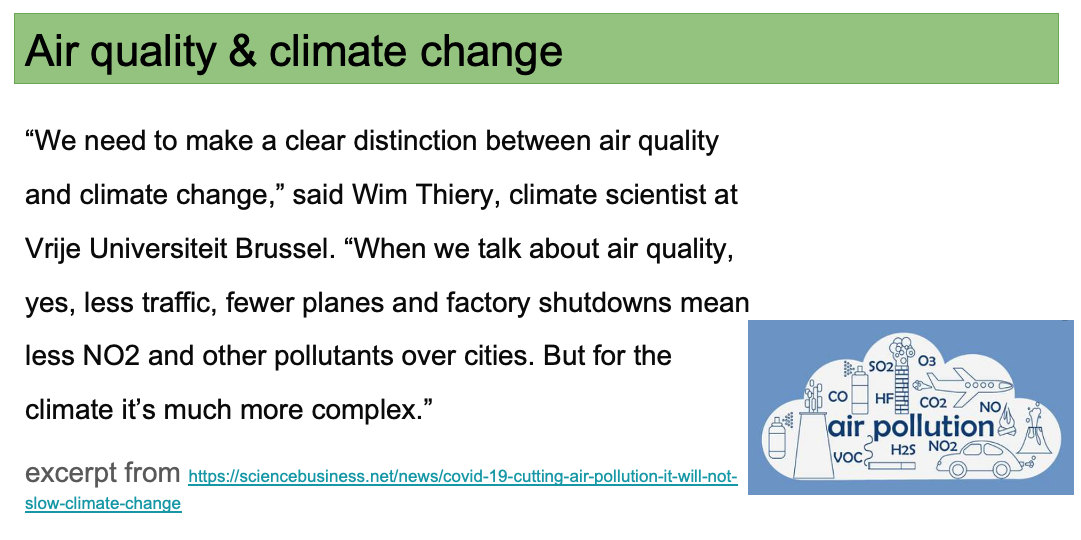 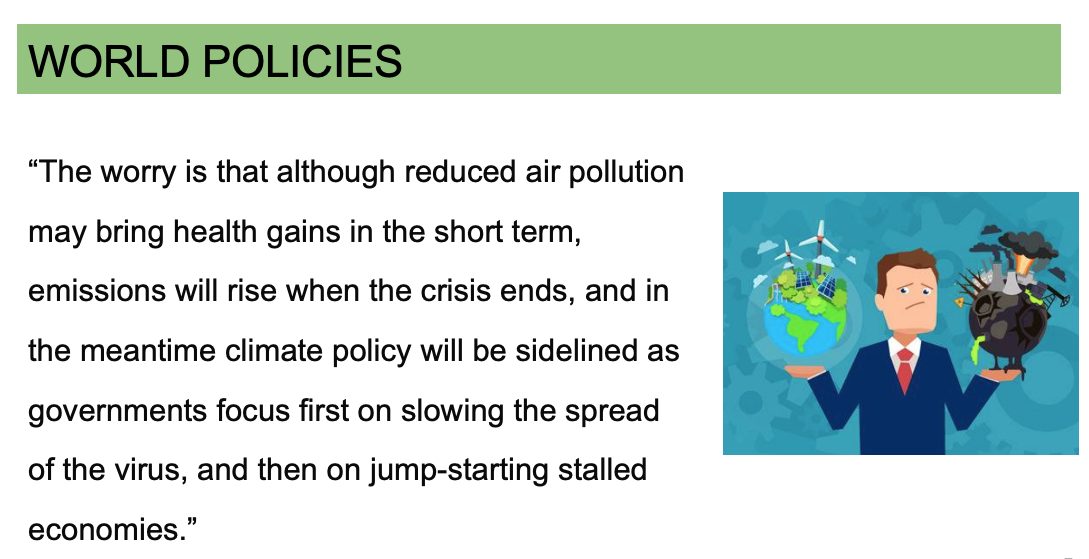 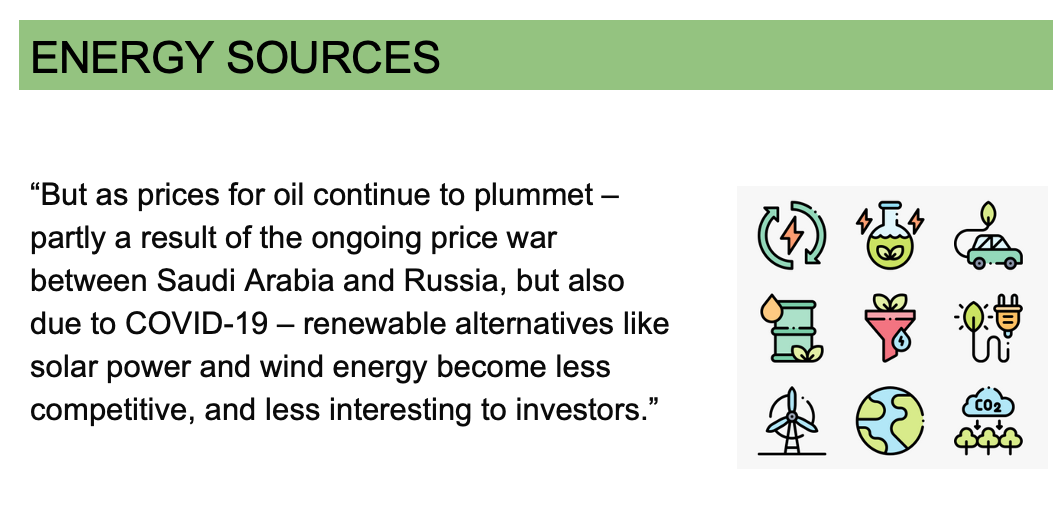 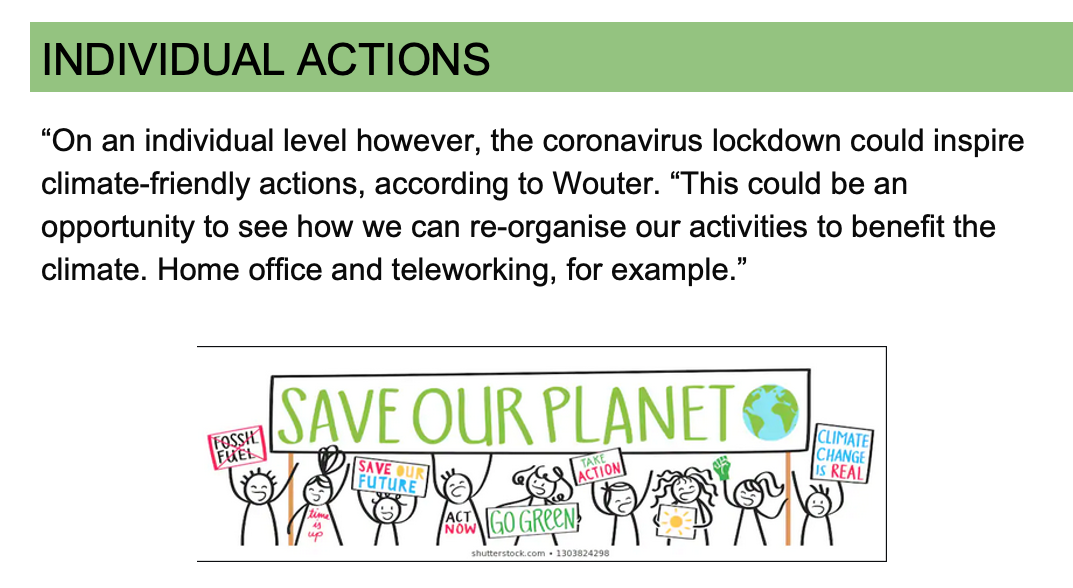 HOPE THE PRESENTATION HAS PROVED INTERESTING AND INSPIRING
dd
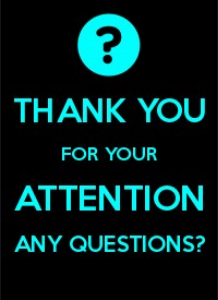 MARTA PEY PRATDESABA
mpey@xtec.cat
@mpeyprat